Class 11Work
Keith A. Pray


socialimps.keithpray.net
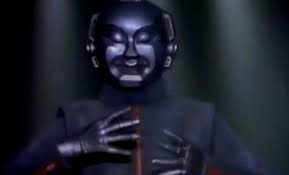 [Speaker Notes: Styx - Mr. Roboto (1983) (5:34) https://www.youtube.com/watch?v=uc6f_2nPSX8 

Ask about Automation paper:
What did people choose to automate
Share 1 main reason]
Remote With Zoom
Sign in with First and Last Name
Stay muted unless you are going to speak
To speak use the raise your hand feature 
To answer yes/no questions use the “yes” ”no” buttons
Turn your camera on
Wait until the end of student presentations to ask questions
Write them down so you don’t forget
© 2021 Keith A. Pray
2
Overview
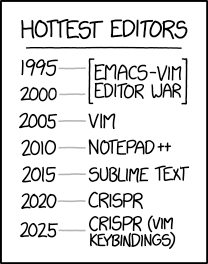 Review
Assignment
Students Present
https://www.xkcd.com/1823/
© 2021 Keith A. Pray
3
[Speaker Notes: Full circle.
CRISPR: Clustered Regularly Interspaced Short Palindromic Repeats
Allows permanent modification of genes within organisms.
Published 2017-04-12 according to https://www.explainxkcd.com/wiki/index.php/List_of_all_comics_(1501-2000) 

Kickstarter Charter
https://www.kickstarter.com/charter?ref=about_subnav]
Overview
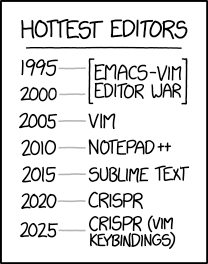 Review
Assignment
Students Present
C lusteredR egularlyI nterspacedS hortP alindromicR epeats
Permanent gene modification
https://www.xkcd.com/1823/
© 2021 Keith A. Pray
4
[Speaker Notes: Full circle.
CRISPR: Clustered Regularly Interspaced Short Palindromic Repeats
Allows permanent modification of genes within organisms.
Published 2017-04-12 according to https://www.explainxkcd.com/wiki/index.php/List_of_all_comics_(1501-2000) 

Kickstarter Charter
https://www.kickstarter.com/charter?ref=about_subnav]
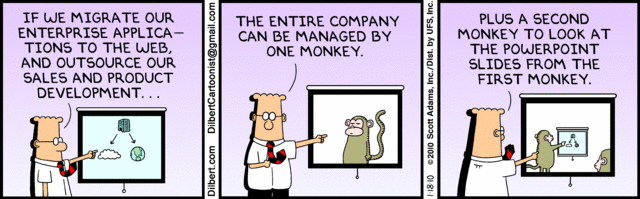 Let’s Look At One way to handle a Decrease In Jobs
© 2021 Keith A. Pray
5
[Speaker Notes: Poll class:
Expected salary range upon graduation? Min, Max? Put on board.
Assume 40 hour work week.
How many people would work:
32 hours for 0.8 * Max? Put on board.
24 hours for 0.6 * Max? Put on board.
…continue until Min is reached.]
Group Quiz
List 2 ways IT can lead to organizational change.
List 4 ways a Video Game Producer may protect its IP and what specific IP each protects.
List a computing technology that can be used to protect an individual’s privacy.
List a computing technology that can be used to intrude upon an individual’s privacy.
© 2021 Keith A. Pray
6
[Speaker Notes: Could split into groups of 4-5 for this.
Fill time with Work Discussion on Course Web Site]
Overview
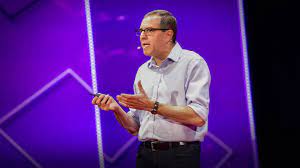 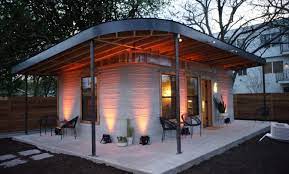 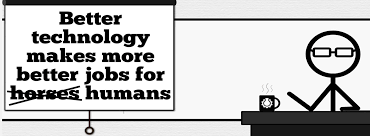 Review
Assignment
Students Present
http://xkcd.com/554/
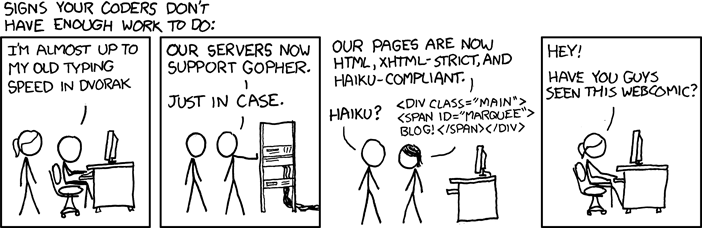 © 2021 Keith A. Pray
7
[Speaker Notes: David AutorWill automation take away all our jobs? (18:27) (2016)https://www.ted.com/talks/david_autor_will_automation_take_away_all_our_jobs/transcript?language=enTEDxXambridge, 2016-12-19
Review Group Assignment Details.
Or first watch video: depends on student presentations, no thunder stealing.

CGP Grey
Humans Need Not Apply (15:00) – 2014-08-13
http://www.youtube.com/watch?v=7Pq-S557XQU
Last access 2016-04-22

These 3D printed homes can be constructed for $4,000 (3:00 – 2018-04-02)
http://www.businessinsider.com/3d-printed-homes-constructed-icon-new-story-tech-charity-4000-dollars-2018-3
https://www.youtube.com/watch?v=SvM7jFZGAec (1:28)
Last access 2018-04-22

Look at:
BBC Intelligent Machines
http://www.bbc.com/news/technology-33978561

BBC Likelihood of robot taking your job
http://www.bbc.com/news/technology-34066941]
Assignment Reminders
Finish all reading
Finish Automation Paper
Group Web Sites and Presentations
If your group is not presenting next class prepare 3 questions for each group that is presenting by visiting their web sites.
See Group Project Details
© 2021 Keith A. Pray
8
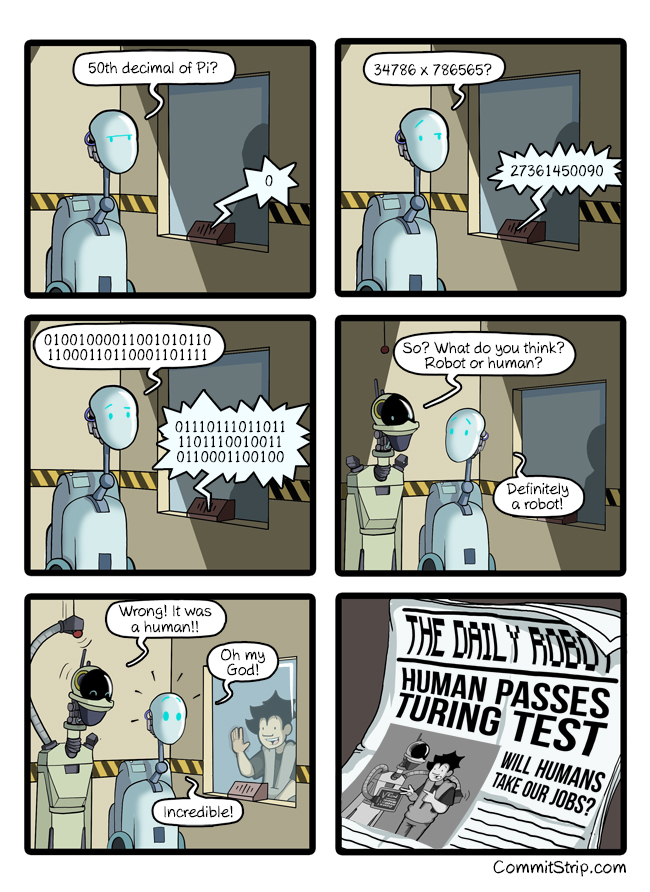 Overview
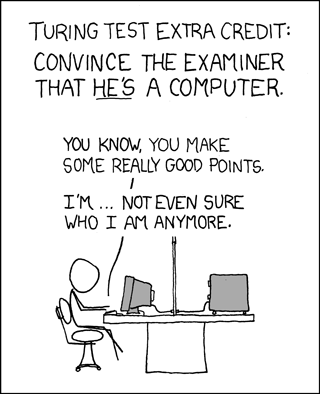 Review
Assignment
Students Present
https://xkcd.com/329/
© 2021 Keith A. Pray
9
[Speaker Notes: http://www.commitstrip.com/en/2016/04/14/meanwhile-in-a-parallel-universe-3/ (2016-04-14)

https://xkcd.com/329/ (2007-10-15)]
Entertainment Ticket Platforms Shaky Ground
Witt Wang
© 2022 Keith A. Pray
10
[Speaker Notes: Hello everyone, my name is Witt. Introduce a topic which is a combination of computing technology and economics. It is called  ….]
CONCLUSION
Witt Wang
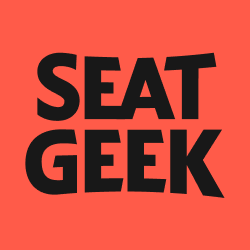 Online entertainment ticket platforms have led to chaos in the entertainment industry market.
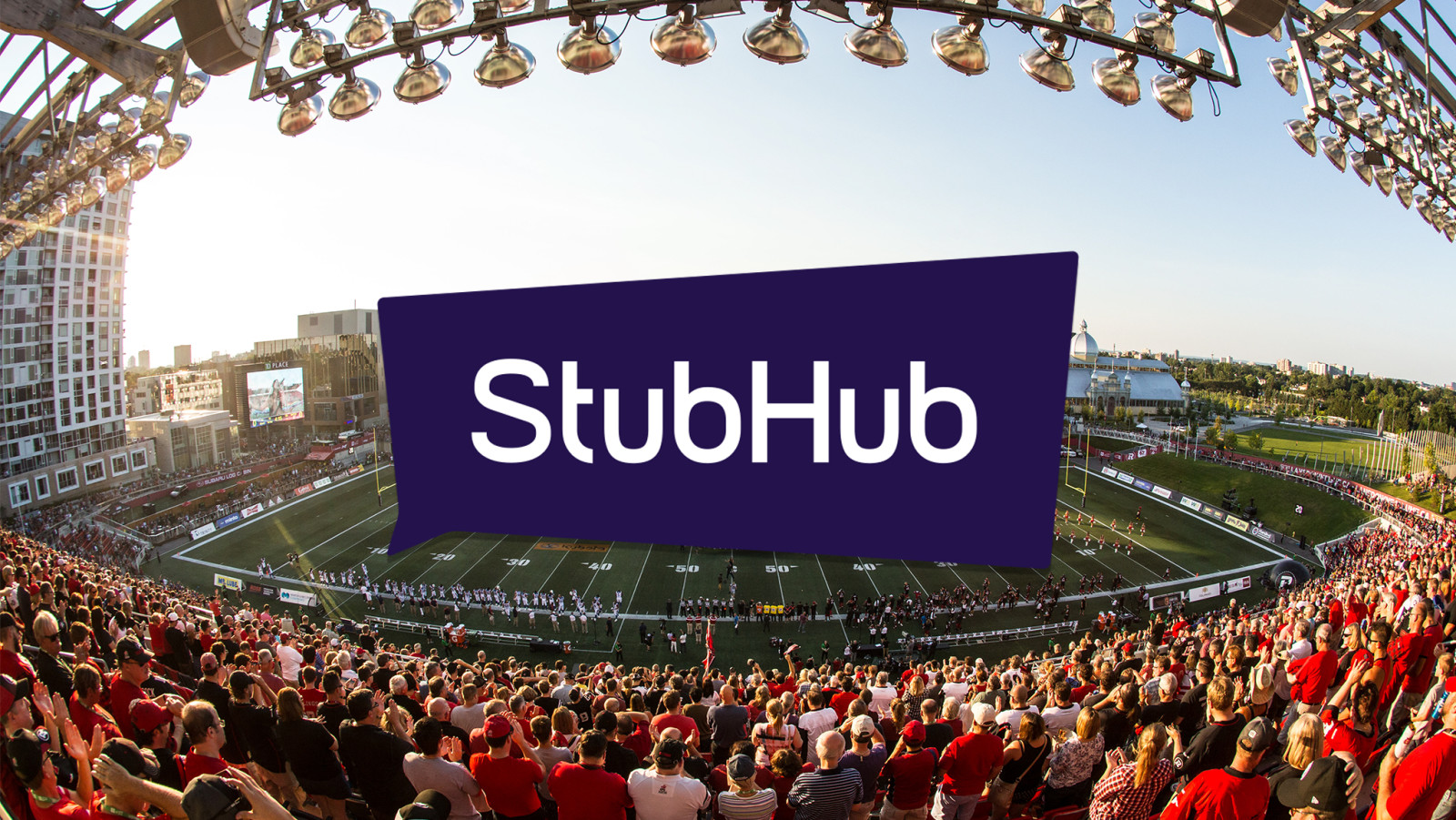 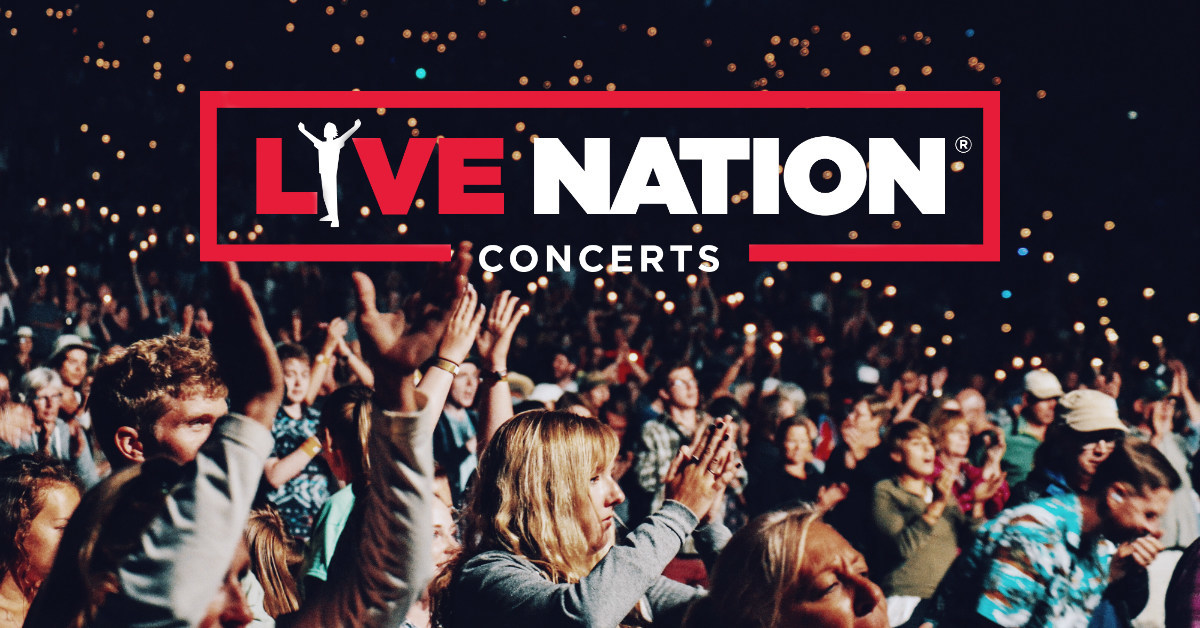 Four major online ticket platform in United States[7][8][9][10]
© 2022 Keith A. Pray
11
[Speaker Notes: Firstly, point out my conclusion that ……. Four major ticket platforms which are prevailing in United States, TM, LN, SG, SH. TM and LN mostly used for first-hand ticket sale, SG and SH used for resale]
Background
Witt Wang
> 50 million of music tour ticket sold[1] 

Estimated $12.44 billion revenue for Sports in 2022[2].

Not fully affected by Covid-19
Bar chart of ticket sold between 2011 and 2020[1]
© 2022 Keith A. Pray
12
[Speaker Notes: Based on the statistic shown on the graph, more than 50 millions of ticket sold every yr between 2011 and 2019. 
The revenue in sport events is projected to reach $12.44 billions. Showing the prospect of huge income of entertainment industry. 
Even if the epidemic in 2020, entertainment events still popular. Graph points out 13.4 million of ticket sold in 2020.]
Increase in scalpers
Witt Wang
Use of E-ticket

Serious Resale phenomenon
Red dots are “verified resale”
Nearly 55% of the total sale[3]

Event price disruption
Price becomes higher
Cannot reflect the popularity of artists correctly
BLACKPINK world tour seat map on Ticketmaster[3]
© 2022 Keith A. Pray
13
[Speaker Notes: The online ticket platform causes increase in scalpers. To transfer and sell tickets easily, platform uses e-ticket rather than physical tk.  Cause the resale phenomenon serious. 
Graph on the right is BLACKPINK world tour this year in LA. Red dots are “verified resale”, why I use quote, ironic resale is mainly by scalpers and fans. Nearly 55% of total. 
How many people actually buy the ticket for love rather than reselling to gain profit? Lead to chaos in entertainment industry market
Furthermore, disrupt event price, too many scalpers, difficult to get a low price tk, also, cannot reflect the popularity of artists. Fake phenomenon in website, high resale doesn’t mean popular. Scenario on ticket platform is a market oriented illusion. People who buy tickets online like gamble.]
Increase in scalpers
Witt Wang
Affect the profits of consumers and professional ticket sellers
For sellers
Increase of ticket volume
Increase of congener competitors
76% more ticket sellers in 2017 than in 2016[6]
For consumers
Fans become scalpers
Spend more on tickets
Official Price(Sec 402): $190
Actual Price: $720+20%*720
11% rise in ticket prices(2019-2021), 14% rise in North America [4].
Adele’s Concert Resale tickets seat map on Stubhub[11]
© 2022 Keith A. Pray
14
[Speaker Notes: Increase in scalpers affect both profits of consumer and seller. Increase in resale ticket influence seller’s plan, congener competitor also increases. Potential unemployment of professional sellers. 76% more ticket sellers in 2017.
For consumers, fans become scalpers to make money, entertainment ticket becomes a tool for hype. Result is people spend more on ticket. Graph on the right is the reselling price about Adele, using fourth floor sec402 as an example, official price 190, actual price is 720 plus 20% service fee, 4 times higher than original price, crazy phenomenon. Based on research, although covid-19, ticket price went up 11% between 2021 and 2019. 11% seems small, but there is a COVID in 2019, number of entertainment event hold decreased.]
Chaotic platform management
Witt Wang
Doubts about authenticity of tickets
More than 5 million people receive “fake” tickets every year[5]
Fuzzy qualification of online sellers
Just upload a simple screenshoot
No comprehensive after-sales service
Slow response
Fake Adele concert ticket sample on TV[13]
© 2022 Keith A. Pray
15
[Speaker Notes: Online ticket platform has chaotic platform management. People skeptical about platform, doubt about the authenticity of ticket. Right graph shows the fake ticket, not easy to distinguish by human-eye. More than 5 million people receive fake tk every yr. Platform not responsible for the authenticity of ticket. 
Besides, fuzzy qualification of online sellers, I used seatgeek, upload a simple screenshot of ticket, I will be a seller. Platform not consider the existence and reality of ticket. Easy to cause, buyer cannot receive tickets/ fake tickets, so that lose wealth. Also, platform no comprehensive after-sales service. When customer discover transaction in problem, response is very slow, no urgent solution to deal with it. People lose opportunity to go to shows.]
Locking tickets
Witt Wang
Why ticket is so expensive?
Limited seats?
Soo many rich people?

Why locking?
The illusion of scarcity
Resale for higher price
Resale price is 4 times of official price
Encourage membership
Platform membership
FansClub membership
Credit card membership
David Blaine magic show seatmap (At the beginning of public sale)[12]
© 2022 Keith A. Pray
16
[Speaker Notes: Online ticket platforms lock tickets especially front row, cause an illusion of scarcity. People complain about the extreme high price of front-row tk, why so expensive? Seats too limited? Or So many rich people? 
Locking tickets is to create an illusion of scarcity, so that raise the price. On the graph, at the beginning of public sale, few front-row seats are available. The resale price from platform is 4 times higher than original. Huge profits behind attract them to limit tickets in public sale. 
Besides, platform want to promote membership mode. The actual meaning of membership is depositing money. For example, consumers deposit 50 dollars for a platform membership can enter the sale queue 1 hr prior. 
FansClub membership also popular, it is a common interest between event company and platform. Spend more on fanclub, can buy ticket earlier. 
A prevailing mode which emerged in current 3-4 yrs called credit card membership, use certain credit card to check out in order to unlock certain position on seat map. A united profit between bank and ticket platform.]
References
Witt Wang
[1] Götting, M.C. “Number of music tour tickets sold worldwide 2011-2020”, Statista, 8 June. 2022, https://www.statista.com/statistics/380115/number-of-music-tour-tickets-sold-worldwide/
[2] “Event tickets- Segment Data Analysis & Forecast”, Statista, Aug. 2022,  https://www.statista.com/outlook/dmo/eservices/event-tickets/sport-events/united-states
[3] “BLACKPINK World Tour [Born Pink]”, Ticketmaster, Sept.2022, https://www.ticketmaster.com/blackpink-world-tour-born-pink-los-angeles-california-11-19-2022/event/0A005D21E2E046FD
[4] Pymnts. “Demand, Inflation Drive Up Live Entertainment Ticket Prices”, PYMNTS, 24 Apr. 2022, https://www.pymnts.com/economy/2022/demand-inflation-drive-up-live-entertainment-ticket-prices/
[5] Cyprus, J. “More Than 5 Million Fake Tickets are Sold Every Year. Here’s How to Protect Yourself”, 8 Dec. 2017, https://www.digitalmusicnews.com/2017/12/08/fake-tickets-scam-protect/
[6] Tompkins, T. “An analysis of ticket pricing in the primary and secondary concert marketplace”, 2019 https://www.semanticscholar.org/paper/An-analysis-of-ticket-pricing-in-the-primary-and-Tompkins/250b0dac6661197110fb5eade8be39dd273c7115
[7] “Ticketmaster fined $10m for business 'intrusions”, BBC News, 31 Dec. 2020, https://www.bbc.com/news/entertainment-arts-55496891
[8] “Seatgeek, Your ticket to sports, concerts & more”, Seatgeek, https://seatgeek.com/
[9] “StubHub becomes official ticket partner at TD place”, Ottawa Redblacks, 15 Nov. 2016, https://www.ottawaredblacks.com/2016/11/15/stubhub-becomes-official-ticket-partner-at-td-place/
[10] Injection, M. “Live Nation CEO Expects "Shows At Scale Next Summer“, 10 Nov. 2020, https://metalinjection.net/its-just-business/live-nation-ceo-expects-shows-at-scale-next-summer
[11] ”Adele Tickets(Rescheduled from 21 Jan 2022)”, Stubhub, Feb. 2022,  https://www.stubhub.com/adele-las-vegas-tickets-1-21-2022/event/105081779/
[12] “David Blaine in SPADES”, AXS, Feb. 2022,  https://www.axs.com/events/434914/david-blaine-tickets?skin=resortsworld
[13] “Unlucky fans get fake tickets to Adele concert in Phoenix”,  ABC 15 Arizona, 17 Aug. 2016,  https://www.youtube.com/watch?v=g696cE004Eo
© 2022 Keith A. Pray
17
[Speaker Notes: Any Questions?]
Big TECH Free market Or Oligopoly?
Big Tech is an Oligopoly, and Antirust Measures are Necessary
Presented by Edward Smith
© 2022 Keith A. Pray
18
[Speaker Notes: Hello all; I’m Edward Smith, and this is my presentation on Big Tech. 
Over the next few slides, I hope to convince you that:
Big Tech is an oligopoly 
Why antitrust measures are necessary.]
BIG tech’s influence in THE MODERN AGE
Edward Smith
What is “Big Tech”? [1]
Major dominators of the information industry 
Growing digital ubiquity
2021: >50% of Internet Traffic [20]
Innovation & design
Influences 
Influences on world economy 
E.g. Apple v. 96% of countries [18]
Influences on world politics 
Internet as private political forums
© 2022 Keith A. Pray
19
[Speaker Notes: Before we examine Big Tech, let's first address what that means
BIG TECH 
Blanket term for large corporate entities in technology and software [1]
AND it has growing digital ubiquity
In 2021, Internet Traffic from Big Tech services took up more than 50% of total network traffic [19]
AND are financers of the world's cutting-edge technology [1]
E.G.
Amazon’s Natural Language Processors
Google’s Advanced Query Search 
BIG TECH BEARS INFLUENCE
Over world economy
APPLE’s market capitalization valued larger than 96% of world countries’ GDPs [17]
Over geopolitical theater
Even now, Internet has become a private political forum
Images Used: [a]
Sources: [1, 17, 29]]
Antitrust measures are necessary
Edward Smith
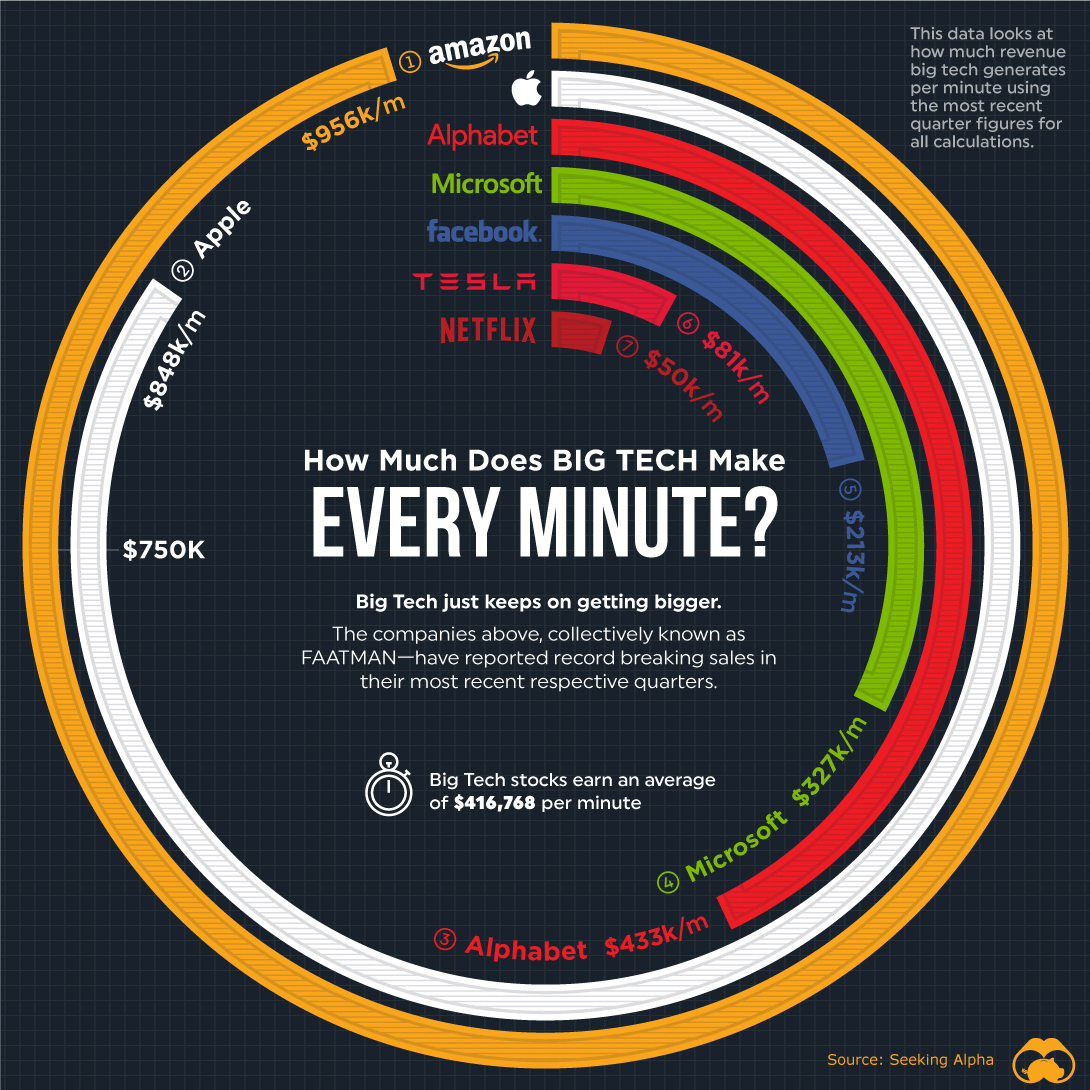 Big Tech is indeed an oligopoly
Exhibits  anti-competitive behavior
Acts with relative impunity
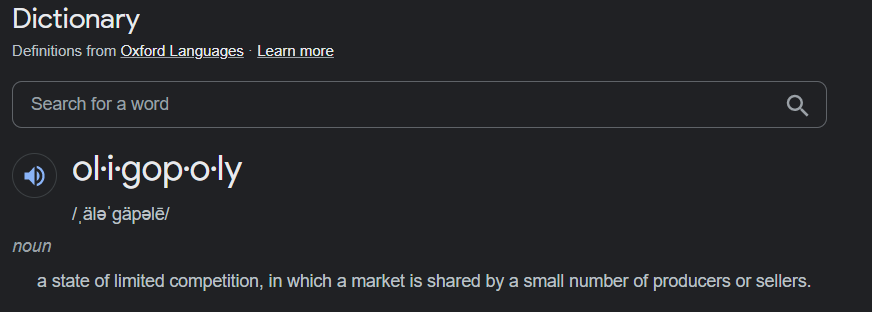 © 2022 Keith A. Pray
20
[Speaker Notes: In short, Big Tech is *indeed* an oligopoly.
But what is an oligopoly you may ask? 
An oligopoly is much like a *Mono*poly except the singular elite entity is substituted for a small group
Please regard the image
Note: every minute
Amazon, 44K short of $1million per minute
According to Bureau of Labor Statistics, 2022: average gross salary is roughly below 54K ($53,490 per year )
That’s roughly 8.4 cents/minute 
If they worked every minute of every day
8.4 cents vs. 956K, to put the financial capacity in perspective
Since Big Tech has 
Exhibited evident anti-competitive behavior
Acts with relative impunity in the face of legal, ethical, and user boundaries
I hold that antitrust measures are necessary 
To maintain a free, fair, competitive, and user-focused digital space

Images Used: [b, c]]
Big tech behaves contrary to fairness
Edward Smith
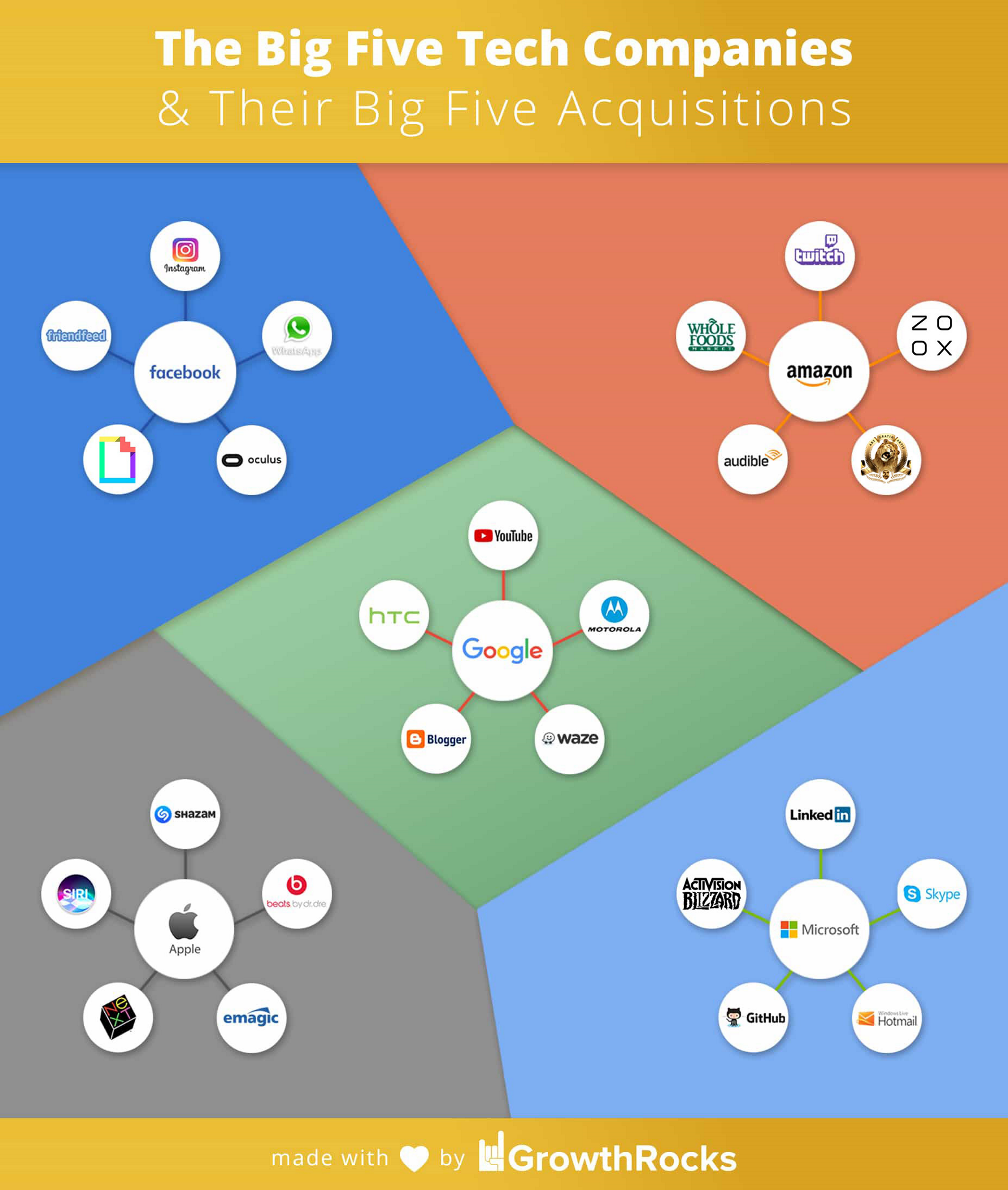 Fair Trade Law & The USFTC [5, 14]
Regulator of private corporations
Big Tech and Competition/Neutrality 
Exploitation of market data [6]
Platforming [12]
Big Tech and User Access 
Influence user access of information [10, 11]
2021: 38 states sue Google over search manipulations [5]
Facebook, Twitter, Tik-Tok & Youtube’s targeted news/ads/content [11]
© 2022 Keith A. Pray
21
[Speaker Notes: FOR A BIT OF BACKGROUND
In the United States, Fair Trade is governed by the Federal Trade Commission or "FTC“
Dealt with large predatory corporations like: 
Rockefeller's Standard Oil
J.P. Morgan's U.S. Steel
Vanderbilt's Railroad Monopolies 
House Judiciary’s Subcommittee on Antitrust, Commercial, and Administrative Law investigation conducted in 2019
Dubbed “Online Platforms and Market Power”
Compares big tech to the oil barons and railroad tycoons of yesteryear [5, 14]

Big Tech behaves contrary to the fairness standards enforced by the FTC
Issues over seller COMPETITITION 
European Trade Commission [1]
Investigated for Big Tech’s usage of seller data to price displace competition
Latest probe in 2021
FOR EXAMPLE
Amazon & Diapers.com [6]
Amazon attempted to purchase Diapers.com, but was refused
Amazon dropped prices, losing $200 million, but bankrupting Diapers.com and forcing them to sell
You may look to the chart
Larger acquisitions in the industry
NEUTRALITY has also raised issues regarding competition [12]
For example, Twitter-alternative Parler exploded 
Followed intense partisan censorship on digital platforms
Apple iOS and Google's Android OS delisted Parler from devices
Amazon's AWS cloud hosting terminated Parler [12]
Question of coordinated effort, still in suite
Concerns raised over USER ACCESS to info
Google, Bing, and Yahoo have been fined for search filtering  [10, 11]
In 2021, 38 states sued Google over search manipulation [5]
Facebook, Twitter, Tik-Tok, & Youtube’s curated content filters screening unfavorable and contrary content from users [12]
Obscures other POVs from user feeds to create feedback cycles

Images Used: [d]
Sources: [1, 5, 6, 10, 11, 12, 14]]
Big tech ACTs with impunity
Edward Smith
Big Tech and IP Law
Amazon & 3rd Party Sellers
Multiple occasions of argued product theft [15, 16]
Legal attrition via PTAB [18]
2021: Big Tech >80% of petitioners 
2020: 84% of cases dropped
Harvest, usage, and sale of users’ personal data [2]
Meta (formerly Facebook) Lawsuit [4, 5, 11]
Apple sale of user geodata [1]
Arbitrary Platform Censorship [3]
“The Algorithm”
© 2022 Keith A. Pray
22
[Speaker Notes: Additionally, Big Tech has acted with relative impunity
REGARDING IP DISPUTES
Amazon Marketplace & Amazon Basics particularly guilty, for example:
Case of Peak Design’s Everyday Sling [15]
Peak Design sold high-quality chest sling bags under “Everyday Sling”
Amazon Basic’s “Everyday Sling” sold at half the price with an identical design
When called out, Peak Design was de-platformed for several months 
Case of the Pirate Tripods and Amazon [16]
Pirate Tripods made it to #1 seller (@ $3.5+ million)
Amazon Basics tripod w/ identical design & cheaper price
Pirate Tripods de-platformed after expressing grievances
Both taken to PTAB
PTAB (Patent Trial and Appeal Board) [18]
Suites handed down against Big Tech are appealed to PTAB 
However
Cases can be appealed endlessly
Becomes a game of financial chicken 
Plaintiffs acquiesce due to lack of finance
2021: Big Tech entities made up >80% of PTAB appeals
2020: 84% of appeals lead to dropped cases against Big Tech
REGARDING HARVEST, USAGE, AND SALE OF DATA
FTC sued Meta [5]
Around the sale of user data to 3rd party ad and polling agencies
October 2020:  DOJ filed lawsuit against Google [5]
For unlawfully maintaining monopolies over its search services 
COVID-19 Pandemic
Apple sold its user’s geodata [1]
For contact tracing programs in cities around the world without user consent
Used by law enforcement in San Francisco, Portland, New York, and others [1]
Arbitrary Censorship [3]
Since Twitter and Facebook’s lack of published standards
& no written or published examples of acceptable/policeable content
Censorship can be dismissed with “The Algorithm” (Twitter, Facebook, Google)
Dodges criticism behind an opaque excuse 
These harsh instances of censorship captured in the caricature of Political Cartoonist A. F. Branco

Images Used: [e]
Sources: [1, 2, 3, 4, 5, 12, 15, 16, 18]]
Re-levelling the playing field
Edward Smith
Antitrust Measures are necessary VIA:
Reform & Accountability
Modernize Anti-Trust legislation for the digital age [4, 5, 6, 9, 17]
Address platform ubiquity & PTAB
Establish Executive Liability [3, 7, 13]
Require company transparency [4, 5]
Law
Address data privacy concerns 
Amend Section 5 of FTC Act [8, 9]
© 2022 Keith A. Pray
23
[Speaker Notes: IN CONCLUSION: ANTITRUST MEASURES ARE NECESSARY TO:
RELEVEL THE PLAYING FIELD AND 
DECONSTRUCT THE ABUSES OF BIG TECH
_______________________________________________________________
This can be accomplished by way of:
REFORM & ACCOUNTABILITY 
We can bring Big Tech to curb beneath the law, à la picture courtesy of Pol. Cartoonist Chad Crowe
We must modernize the current framework of anti-trust legislation to address 
The software bases and digital infrastructure dominated by Big Tech 
On some platforms, Big Tech dominates more than 90% (like Google’s webservices) [5]
Address PTAB concerns
We must establish executive liability
Reform SECTION 230 of the Communications Decency Act (1996) [13]
Which currently affords liability protection to content platforms
Add concessions:
Strip liability protections from executives, platforms, etc. for censorship & policy violations
Require transparent standards of online conduct criteria 
Address algorithms employed in broad-strokes censorship
Must insist on transparency
Require publishing of algorithms for moderation
Require clear policies and examples for acceptable content and policeable content
LAW
The passage of Data Privacy laws, giving the user ultimate ownership over their data
Allowing user freedom and choice with how their data is collected, stored, and handled
Amend Section 5 of FTC Act [8, 9]
Give litigation efforts more bases
Don’t have to produce written agreements on collusions, 
Relying on data-driven correlations & market history
ALL OF THESE ARE AIMED AT 
RECOVERING A STANDARD OF FAIRNESS
PROMOTING & REGULATING NEUTRALITY
GIVING US THE MEANS TO HOLD BIG TECH ACCOUNTABLE

THANK YOU, ANY QUESTIONS OR CLARIFICATIONS?

Images Used: [f]
Sources: [3, 4, 5, 6, 7, 8, 9, 13, 17]
___________________________________________________________________________
ARGUMENTS, COUNTERS, QUESTIONS
PARLER QUESTIONS
Arguing justifications, it still ignored Due Process Under the Law
Ignores federal and local jurisdiction, approvals, investigative and punitive procedure {Judge, Jury, & Executioner}
5th U.S. Circuit Court of Appeals law prohibiting large social media companies from banning users’ posts based on their political viewpoints will go into effect after a federal appeals court found in favor of the law 
https://www.reuters.com/legal/us-appeals-court-rules-against-big-techs-ability-regulate-online-speech-2022-09-16/
All speech ought to be treated equally under law
Will likely be appealed to the SCOTUS 

PRIVATE SALE/COLLECTION OF METADATA
Arguing legal authority
Still reeks of privacy violation
Hidden behind written opt-out policies (Facebook, Twitter, Apple Maps)
One might argue this are intentionally obscured 
A state of emergency should not suspend laws nor violate individual rights]
References
Edward Smith
[1] Chander, Sarah, “How Big Tech Maintains its Dominance” (EDRi, 2021), https://edri.org/our-work/how-big-tech-maintains-its-dominance/ (25 Sept. 2022)
[2] Verdegem, Pieter, “Dismantling AI Capitalism: The Commons as an Alternative to the Power Concentration of Big Tech” (AI and Society, 2022) https://www.proquest.com/docview/2652031571/F3761EC525C5422CPQ/9?accountid=29120  (24 Sept. 2022).
[3] Frederick, Kara, “Combating Big Tech’s Totalitarianism: A Road Map” (Heritage Foundation, 2022), https://www.heritage.org/technology/report/combating-big-techs-totalitarianism-road-map (24 Sept. 2022).
[4] Wörsdörfer, Manuel, “Big Tech and Antitrust: An Ordoliberal Analysis” (Philosophy & Technology, 2022), https://www.proquest.com/docview/2690020068/F3761EC525C5422CPQ/11?accountid=29120 (24 Sept. 2022).
[5] Copenhaver, Sophie, “Big Tech is Why I Have (Anti)Trust Issues” (St. John’s Law Review, 2022), https://www.proquest.com/docview/2706458057/F3761EC525C5422CPQ/16?accountid=29120  (24 Sept. 2022).
[6] Wörsdörfer, Manuel, “What Happened to ‘Big Tech’ and Antitrust? And How to Fix Them!” (Philosophy of Management, 2022), https://www.proquest.com/docview/2713873457/B99ECBCAE74B4EBAPQ/1?accountid=29120  (24 Sept. 2022).
[7] Alford, Roger P.; “The Bipartisan Consensus on Big Tech”, (Emory Law Journal, 2022), https://www.proquest.com/docview/2675250859/B99ECBCAE74B4EBAPQ/8?accountid=29120  (24 Sept. 2022).
[8] Mazumdar, Aneesa, “Algorithmic Collusion: Reviving Section 5 of the FTC Act” (Columbia Law Review, 2022), https://www.proquest.com/docview/2659306122/3A9CB67DD32843F6PQ/7?accountid=29120  (24 Sept. 2022).
[9] McGinnis, John O.; Sun, Linda; “Unifying Antitrust Enforcement for the Digital Age” (Washington and Lee Law Review, 2021), https://www.proquest.com/docview/2545664265/3A9CB67DD32843F6PQ/11?accountid=29120 (24 Sept. 2022).
[10] Freeman, Wilson C.; Sykes, Jay B.; “Antitrust and ‘Big Tech’” (Congressional Research Service, 2021), https://www.everycrsreport.com/files/20190911_R45910_22245eac08d6a4d384893cefac6ce8b396a0c5bf.pdf  (25 Sept. 2022).
© 2022 Keith A. Pray
24
[Speaker Notes: <speaker notes>]
References
Edward Smith
[11] Muhammad, Zia, “Study Reveals How Social Media Algorithms Create Echo Chambers” (Digital Information World, 2020), https://www.digitalinformationworld.com/2020/06/study-reveals-how-social-media-algorithms-create-echo-chambers.html  (1 Oct. 2022). 
[12] Hart, Robert, “Parler Sues Amazon Again in Wake of Deplatforming” (Forbers, 2021), https://www.forbes.com/sites/roberthart/2021/03/03/parler-sues-amazon-again-in-wake-of-deplatforming/?sh=2e360e777251 (1 Oct. 2022).
[13] EFF, “Section 230 of the Communications Decency Act” (Electronic Frontier Foundation, 2022), https://www.eff.org/issues/cda230 (1 Oct. 2022).
[14] US House Committee on Antitrust, Commercial, and Administrative Law, “Online Platforms and Market Power, Part 1: The Free and Diverse Press” (House Committee on the Judiciary, 2019) https://judiciary.house.gov/calendar/eventsingle.aspx?EventID=2260 (1 Oct. 2022).
[15] Campbell, Ian Carlos, “Peak Design Congratulates Amazon for Copying its Signature Sling Bag so Well” (The Verge, 2021),  https://www.theverge.com/2021/3/3/22311574/peak-design-video-amazon-copy-everyday-sling-bag (1 Oct. 2022).
[16] Fowler, Kate, “Why Was This Amazon Tripod Company Banned? Owner Alleges Products Were Copied” (HITC, 2021), https://www.hitc.com/en-gb/2020/12/24/amazon-tripod-company-banned/  (1 Oct. 2022).
[17] Wallach, Omri, “The World’s Tech Giants, Compared to the Size of Economies” (Visual Capitalist, 2021), https://www.visualcapitalist.com/the-tech-giants-worth-compared-economies-countries/ (1 Oct. 2022).
[18] “PTAB Trial Statistics FY20 End of Year Outcome Roundup” (USPTO, 2020),  https://www.uspto.gov/sites/default/files/documents/ptab_aia_fy2020_roundup.pdf (1 Oct. 2022).
[19] Fitri, Afiq “Big Tech Now Accounts for More Than Half of Global Internet Traffic” (Tech Monitor, 2022), https://techmonitor.ai/technology/networks/big-tech-accounts-for-over-half-of-global-internet-traffic (1 Oct. 2022).
© 2022 Keith A. Pray
25
[Speaker Notes: <speaker notes>]
Image references
Edward Smith
[a] Mackeeper, “The World’s Tech Giants, Compared to the Size of Economies” (Visual Capitalist, 2021) https://www.visualcapitalist.com/the-tech-giants-worth-compared-economies-countries/  (1 Oct. 2022).
[b] Ali, Aran, “How Much Does Big Tech Make Every Minute?” (Visual Capitalist, 2021), https://www.visualcapitalist.com/how-much-does-big-tech-make-every-minute/ (24 Sept. 2022).
[c] Image sampled from Google’s results for the search query of “oligopoly”.
[d] Lekkas, Nicholas, “GAFAM: The Big Five Tech Companies Facts” (FAAMG) (Growth Rocks, 2022), https://growthrocks.com/blog/big-five-tech-companies-acquisitions/ (24 Sept. 2022)
[e] Branco, A.F.; “Hang Em’ High-Tech” (Comically Incorrect, 2021), https://comicallyincorrect.com/a-f-branco-cartoon-hang-em-high-tech/ (24 Sept. 2022)
[f] Crowe, Chad, “Who’s Afraid of the Frightful Five?” (The Hedgehog Review, 2018) https://hedgehogreview.com/issues/the-human-and-the-digital/articles/whos-afraid-of-the-frightful-five (24 Sept 2022)
© 2022 Keith A. Pray
26
[Speaker Notes: <speaker notes>]
Will I have a job?
Jai Patel
© 2022 Keith A. Pray
27
[Speaker Notes: This is my presentation on the rise of AI/Robotics and its effect on the job market, specifically relating to all of us.]
AUTOMATION
Jai Patel
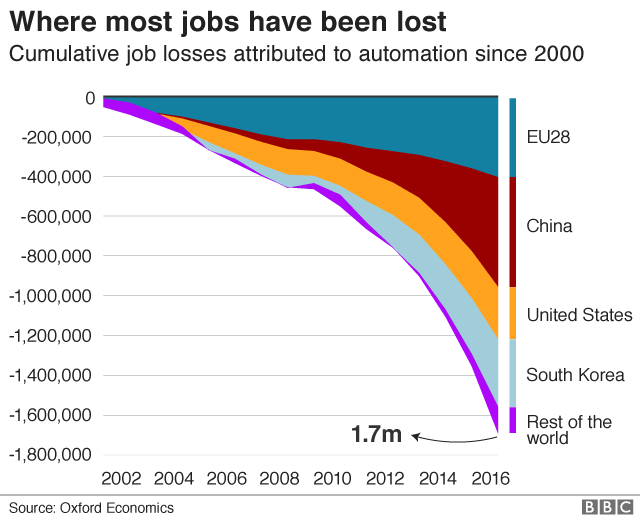 “Making an apparatus/system operate automatically” [1]

Hardware
Mechanical Devices
Software
AI, ML, NLP

Hardware + Software -> Robotics
1.7 million jobs lost globally due to automation since 2000 [2]
© 2022 Keith A. Pray
28
[Speaker Notes: Automation is the fundamental piece of Robotics and AI.

Automation is the process of making an apparatus or system operate automatically. 

As you can see in the graph, since 2000, 1.7 million jobs have been lost all over the world due to automation. The downwards exponential curve demonstrates the fast prominence automation has on us today.

Automation can take many forms.
Hardware automation -> Mechanical devices such as pulleys, supply chain tools, etc.
Software automation -> AI makes intelligent decisions, machine learning to train how to make these decisions, natural language processing understands human language to input instructions

With these hardware and software automation strategies, they can be combined into robotics which is taking over the job market.]
RISE OF ROBOTS
Jai Patel
Examples:
Pharmacists
Waiters
Accountants
Stock Traders
Automotive Industry
500% faster than human workers [3]
40% increase in the first quarter of 2022 [5]
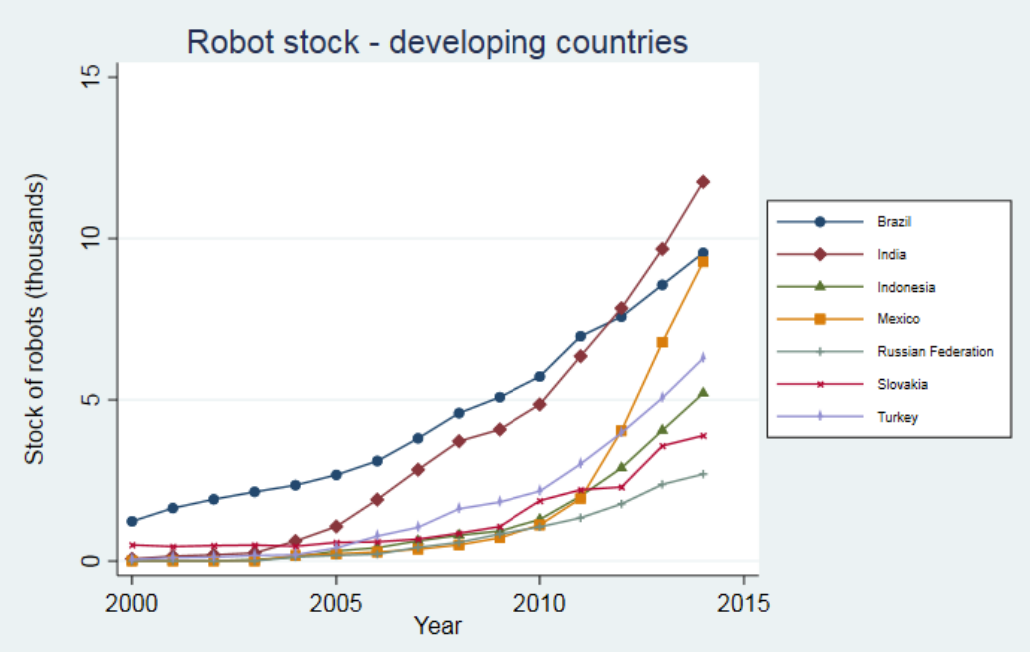 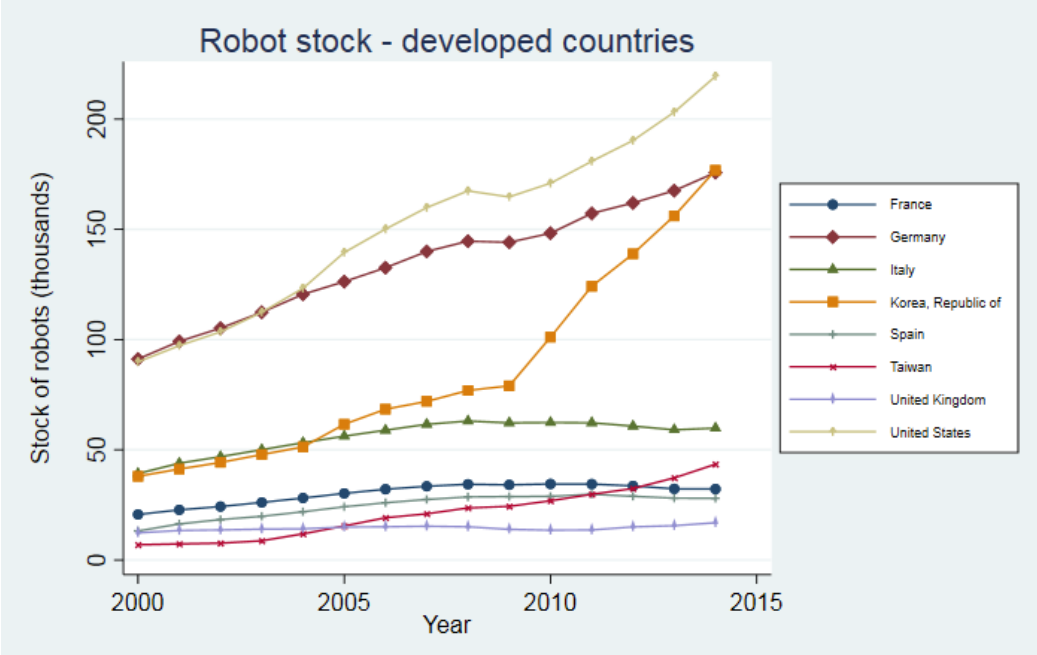 Exponential Growth of Robot Stock [4]
© 2022 Keith A. Pray
29
[Speaker Notes: Robots and AI have been on the rise in the industry, and rightfully so. 
Some Robots can perform tasks as much as 500% faster than human workers.

As a result, today, in the first quarter of 2022 the orders of robots increased by 40%.

Some jobs where robots are already being implemented are pharmacists as robotic pill dispensers, waiters, accountants, stock traders which are entirely dependent on AI, and the automotive industry.

In the graph, you can see the rise of robots in both developed and developing countries. Robots in developing countries are growing at an extremely high rate because they are accepting more technology every year. Robots in developed countries including the US are already growing in a steady positive rate, as our advancements become better and stronger.]
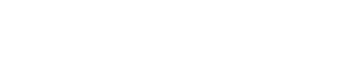 SHOULD YOU BE WORRIED?
© 2022 Keith A. Pray
30
[Speaker Notes: Now, many of us in the room are studying Computer Scientist with the hopes of becoming a developer one day. The question I propose to you all is can robots and AI take over the role of a developer by the time we graduate, leaving us jobless?]
NO, YOUR JOB IS SAFE
Jai Patel
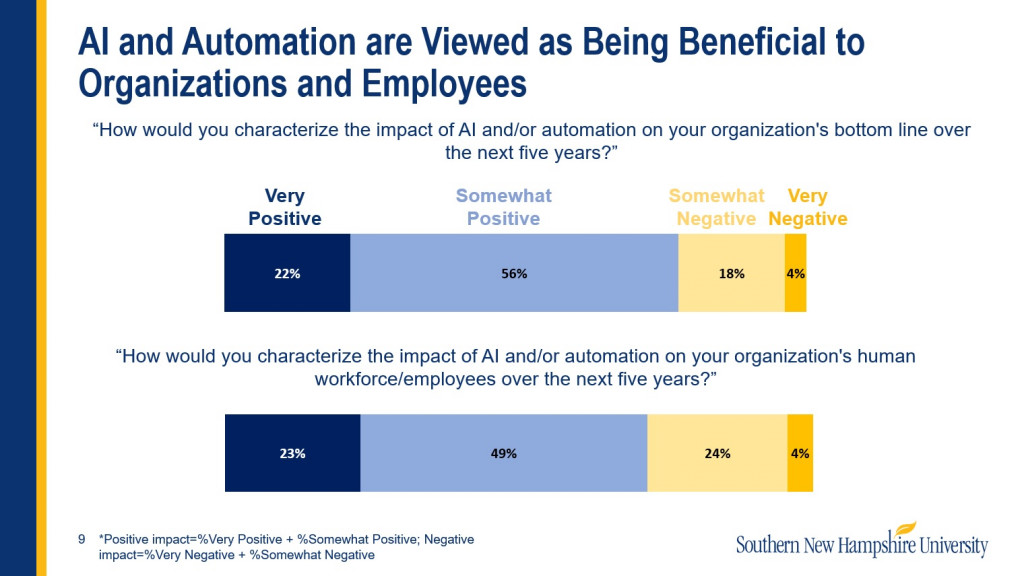 Augment not automate [6]
Better understand options
Be more efficient
Take time [10]
AI/Automation beneficial to organization and employees [11]
© 2022 Keith A. Pray
31
[Speaker Notes: The answer to that question is NO, our job is safe. 

AI/Robotics are meant to augment the efficiency of developers, NOT automate.

The primary role of using and implementing AI/Robots as a developer is to help us better understand our options. 

It helps us become more efficient. Instead of having to finish small tedious tasks before finishing our big projects, AI and Robotics can be used to aid in completing small tasks efficiently. 

At the same time, AI is capable of writing usable code for very small tasks. It will take a long amount of time for AI to be able to create production-worthy code that can actually be implemented within a large corporation or even sent out to customers. 

Automation and AI are viewed positively by executives and employees as shown in the figure. They understand the efficiency they would bring, improving the overall performance of software developers.]
adaptability
Jai Patel
Unsupervised Learning
Repeating same task
Task/Situation Changes
AI needs to be retrained
Example: Covid Pandemic
Facial Recognition Software adjusted
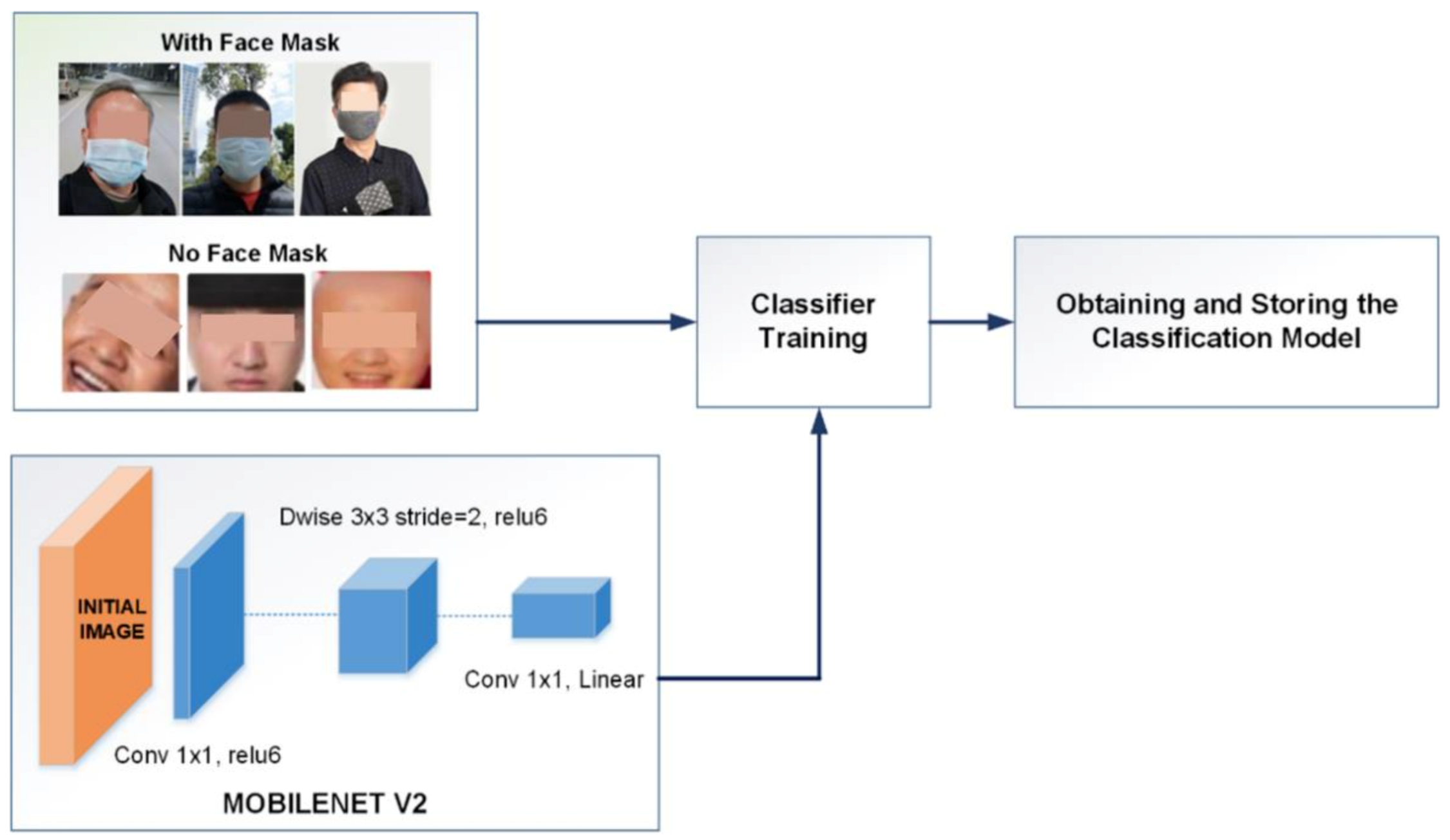 Remodeling ML diagram – Adapting to Changes [9]
© 2022 Keith A. Pray
32
[Speaker Notes: Another reason why our jobs are safe is adaptability. AI/Robots do not have the ability to adapt well to drastic changes.

Currently, many robots follow unsupervised learning models, where they repeat the same task and learn from past experiences. 

If a task or environment changes however, AI and Robots need to be retrained to comply with the new circumstances.

An example of this comes from the COVID pandemic. During the pandemic, AI and Facial Recognition software needed to be adjusted to allow people to unlock their smartphones with masks on. 

This is a strong example of why developers are necessary. We can adapt to these types of changes. An AI/Robot wouldn’t be able to make these adaptations without developers writing new software for them. To the right is an example of the machine learning model used by ml engineers to allow phones to be unlocked with masks on.]
HUMAN EMOTION
Jai Patel
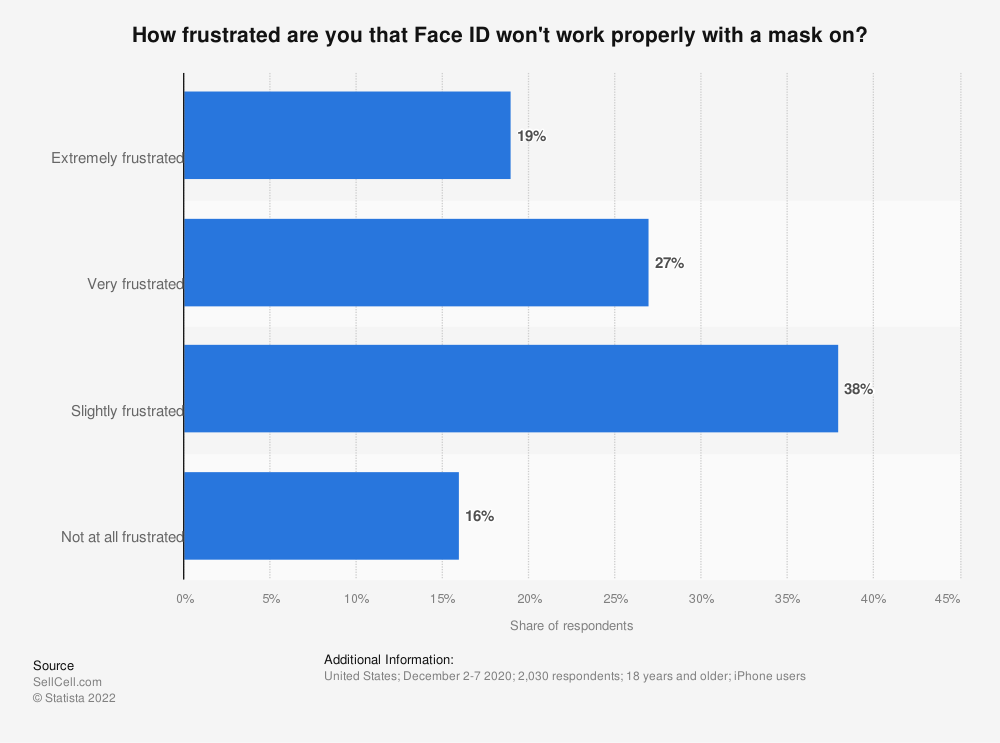 Lack of human emotion
Software developers' goal
Meet the needs of customers
Understand their products as customers see them [14]
Customers’ Frustration of Face ID not working [7]
© 2022 Keith A. Pray
33
[Speaker Notes: Going off the last slide, another reason why AI/Robots in the spot of a developer wouldn’t work is due to their lack of human emotion. 

A fundamental piece in a software developers’ goal is to meet the needs of customers. 

Developing software and products without keeping the needs of a customer or small business in mind would be pointless. 

In the same example of the covid pandemic and mask facial recognition, in order to understand the changes that needed to be made, human emotion is required. 

In the graph, you can see that in a survey 19% of respondents were extremely frustrated that Face ID wouldn’t work properly with a mask and 27% were very frustrated. Without being able to take in the furiousness of customers and feel compassion towards them, the idea of retraining ML models to fix the software would never have come to the mind of an AI robot.]
COMPANY CULTURE
Jai Patel
Human interaction and emotion
Builds company culture
Executives Decision

Company Culture:
Better chemistry [15]
Lower turnover [15]
Company Image
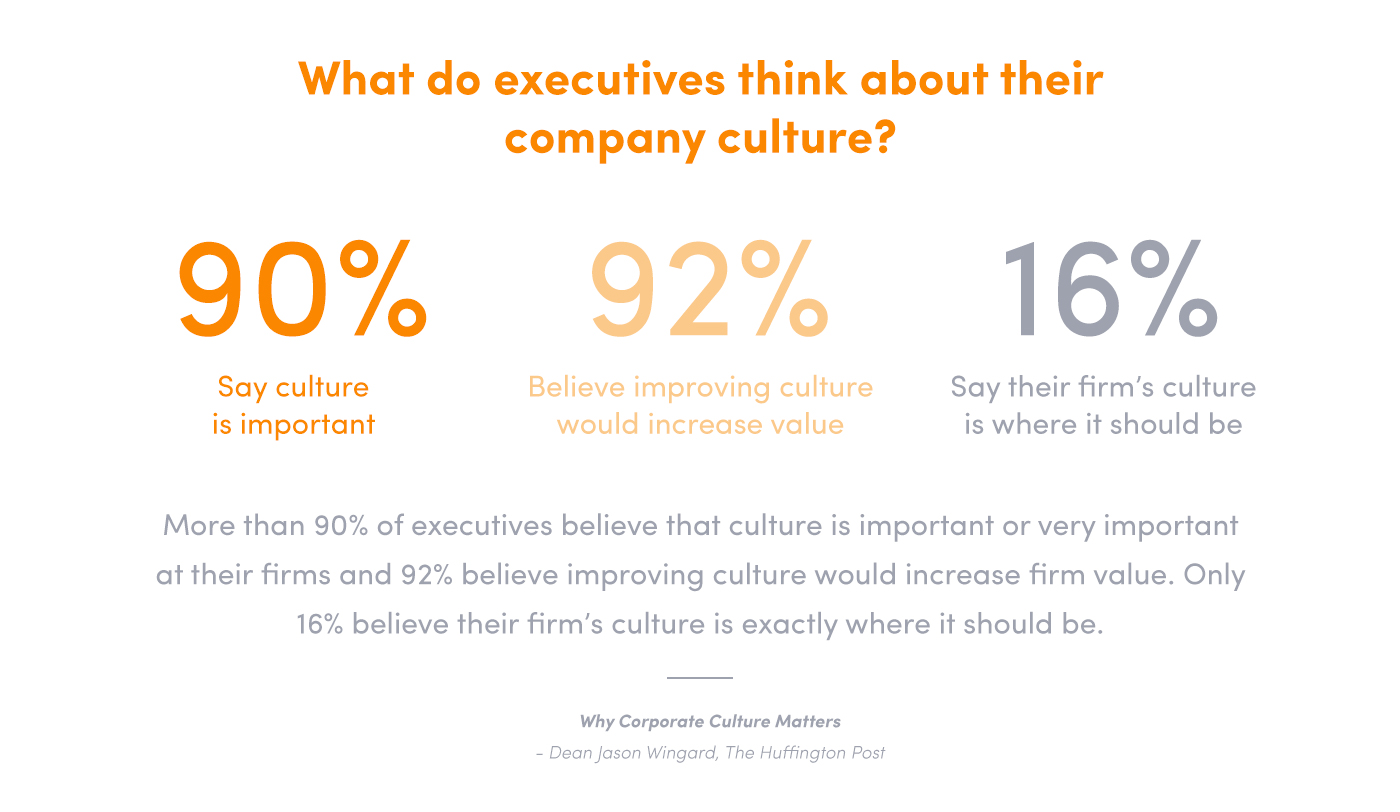 Importance of Company Culture from an Executives View [12]
© 2022 Keith A. Pray
34
[Speaker Notes: The last reason why AI/Robotics cannot replace software developers is company culture.

Both human interaction and emotion that I touched upon previously is what builds company culture. 

Company culture results in better chemistry amongst employees, a lower turnover rate, and strengthens company image.

As you can see in the image, in a survey conducted with executives regarding their company culture, 90% of them say its important and 92% believe it can increase their company value.

When deciding whether to implement robotics, it is ultimately a decision to be made by executives.

With this being said, executives would move away from robotics/AI because of how it diminishes company culture entirely.]
YOUR JOB IS SAFE
Jai Patel
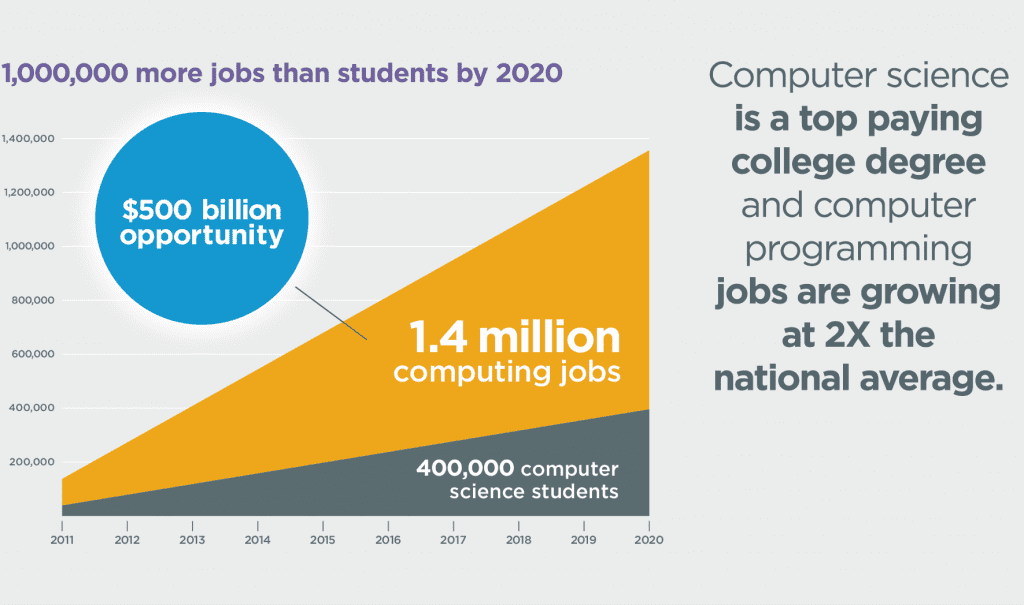 Projected job growth of 21 percent from 2021 to 2031 [8]
Software Developer demand doubled in 2021 [16]
Remote work capabilities
Tremendous CS Student Job Outlook [13]
© 2022 Keith A. Pray
35
References
Jai Patel
[1] Definition of AUTOMATION. (2019). Merriam-Webster.com. https://www.merriam-webster.com/dictionary/automation
[2] Cellan-Jones, R. (2019, June 26). Robots “to replace up to 20 million factory jobs” by 2030. BBC News. https://www.bbc.com/news/business-48760799
[3] Robotic Disruption in US Workforce Leads to New Opportunities and Challenges | RoboticsTomorrow. (n.d.). Roboticstomorrow.com. Retrieved October 2, 2022, from https://www.roboticstomorrow.com/story/2022/04/robotic-disruption-in-us-workforce-leads-to-new-opportunities-and-challenges/18573/
[4] Carbonero, F., Ernst, E., & Weber, E. (2018). Robots worldwide: The impact of automation on employment and trade. https://www.ilo.org/wcmsp5/groups/public/---dgreports/---inst/documents/publication/wcms_648063.pdf
[5] Robot orders increase 40% in first quarter as desperate employers seek relief from labor shortages, report says. (n.d.). Finance.yahoo.com. Retrieved October 2, 2022, from https://finance.yahoo.com/news/robot-orders-increase-40-first-153504436.html
[6] Roberto, V., & Zicari. (2018). http://www.odbms.org/wp-content/uploads/2018/10/Zicari.UCBerkeley.2018.pdf
[7] US: views on masks interfering with Face ID 2020. (n.d.). Statista. Retrieved October 2, 2022, from https://www.statista.com/statistics/1199111/frustrations-with-masks-interfering-with-face-id/
[8] U.S. BUREAU OF LABOR STATISTICS. (2018, April 13). Computer and Information Research Scientists : Occupational Outlook Handbook: : U.S. Bureau of Labor Statistics. Bls.gov. https://www.bls.gov/ooh/computer-and-information-technology/computer-and-information-research-scientists.htm‌
© 2022 Keith A. Pray
36
REFERENCES CONT.
Jai Patel
[9] Talahua, J. S., Buele, J., Calvopiña, P., & Varela-Aldás, J. (2021). Facial Recognition System for People with and without Face Mask in Times of the COVID-19 Pandemic. Sustainability, 13(12), 6900. https://doi.org/10.3390/su13126900
[10] Wade, L. (2022, August 7). What Will Coding Look Like In The Future? Sweetish Hill. https://sweetishhill.com/what-will-coding-look-like-in-the-future/
[11] Stevenson, M. (2020, April 8). AI and Automation’s Impact on the Workforce. HR Exchange Network. https://www.hrexchangenetwork.com/hr-tech/articles/ai-and-automations-impact-on-the-workforce
[12] Corporate Culture – Strategically Build the Culture You Want. (n.d.). Find Your Heyday. Retrieved October 2, 2022, from https://findyourheyday.com/service/corporate-culture/
[13] Hour of Code encourages students to develop tech skills. (2015, November 23). SaportaReport. https://saportareport.com/hour-of-code-encourages-students-to-develop-tech-skills/archived-columnists/saba-long/sabalong/
[14] 5 Reasons Developers Should be part of Customer Service - Codemotion. (2020, December 10). Codemotion Magazine. https://www.codemotion.com/magazine/dev-life/developers-customer-service/
[15] Alton, L. (n.d.). Why Corporate Culture Is Becoming Even More Important. Forbes. Retrieved October 2, 2022, from https://www.forbes.com/sites/larryalton/2017/02/17/why-corporate-culture-is-becoming-even-more-important/?sh=20b6644169da
[16] Carey, S. (2022, March 22). Demand for software developers doubled in 2021. InfoWorld. https://www.infoworld.com/article/3654480/demand-for-software-developers-doubled-in-2021.html
© 2022 Keith A. Pray
37
Class 11The End
Keith A. Pray


socialimps.keithpray.net
[Speaker Notes: If there’s time and we didn’t get to it:

Kickstarter Charter
https://www.kickstarter.com/charter?ref=about_subnav

CGP Grey
Humans Need Not Apply (15:00) – 2014-08-13
http://www.youtube.com/watch?v=7Pq-S557XQU
Last access 2016-04-22

These 3D printed homes can be constructed for $4,000 (3:00 – 2018-04-02)
http://www.businessinsider.com/3d-printed-homes-constructed-icon-new-story-tech-charity-4000-dollars-2018-3
https://www.youtube.com/watch?v=SvM7jFZGAec (1:28)
Last access 2018-04-22

Look at:
BBC Intelligent Machines
http://www.bbc.com/news/technology-33978561

BBC Likelihood of robot taking your job
http://www.bbc.com/news/technology-34066941]